Görev ve anlam açısından sıfatlar
 Yapı açısından sıfatlar
SIFAT
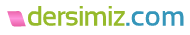 Sıfat
Sıfatlar; varlıkların ve kavramların niteliklerini, ne durumda olduklarını, sayılarını, ölçülerini gösteren, soran ya da belirten sözcüklerdir. 

Sıfatların tek başlarına ad olduklarını hiç bir zaman unutmamak gerekir.
Görev Anlam Açısından Sıfatlar
Sıfatların adlar önünde bir niteleme bir de belirtme görevleri vardır.

Niteleme Sıfatları
Belirtme Sıfatları
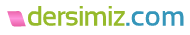 Niteleme Sıfatları
Kendinden sonra gelen adın niteliğini gösteren sıfatlara niteleme sıfatları denir. Bu nitelik adların büyük, küçük, dar, geniş, düz ya da başka durumlarını gösterebilir.

Örnekler;
Geniş yüzlü, beyaz dişli, kısa burunlu çocuklar dışarıda oynuyordu.
O, sakin görünüşlü, telaşsız, soğukkanlı insanlardandır.
Belirtme Sıfatları
Adları sayı belirterek, soru sorarak ya da gösterme yoluyla, kimi zaman da belgisiz olarak belirten sıfatlara denir. 
       
Gösterme (İşaret) Sıfatları
Soru Sıfatları
Belgisiz Sıfatlar
Sayı adlarının sıfat olarak kullanılması
Gösterme (İşaret) Sıfatları
Adları göstererek belirten sıfatlardır. Bu gösterme genellikle adlardan önce "bu, şu, o" sözcüklerinin getirilmesiyle olur.
Örnek;
Bu ses, o akşamki sesin aynısı.
Şu  adamı daha önce bu sokakta görmüştük.
Soru Sıfatları
Adları soru yönünden belirten sözcüklerdir. Bu sözcükler genellikle Ne, neden, hangi, nasıl, kaç, kaçıncı, kaçar olabilir.

Örnek,
Hangi dağın kurdu öldü?
Kimin ve neyin masrafını kapattı?
Kaç kişi gelecekti?
Belgisiz Sıfatlar
Bir adı, ona kesinlik kazandırmaksızın belirten sözcüklere denir. Bu sözcükler genellikle, bir, hiç, birtakım, birkaç, birçok, her, biraz, çoğu, kimi, herhangi, filan, falanca, fazla, bütün, öteki, hep, nice sözcükleridir.
     
Örnek;
Bir akşam vakti yolumuza çıkmıştı.
Bazı insanlar bu işten hoşlanmayabilir.
Benim de birtakım kuşkularım oluşmuştu.
Sayı Sıfatları
Başka bir adın sayısını, ölçüsünü, sırasını belirtmek üzere kullanılan sayı adları, sayı sıfatı olarak adlandırılırlar. 

Asıl sayı sıfatları
Üleştirme sıfatları
Kesir sayı sıfatları
Sıra sayı sıfatları
Sayı Sıfatları
Asıl  Sayı Sıfatları
Üleştirme Sıfatları
Adların kesin sayılarını belirtmek için asıl sayı adlarının sıfat olmasıdır.
Örnek;
Burada on iki tane çanta var.
İki yüz kişi burada olacaktı.
Adlara bölüştürme anlamı vererek  sayılarını belirten sayı adlarına denir. Sayı adlarına veya sayı ölçü belirten sözcüklere -ar (-şar) ekinin getirilmesiyle sağlanır.

Örnek;
Sokaklarda ikişer kişi vardı.
Birer birer dolaşan öğrenciler sıkılıyordu.
Sayı Sıfatları
Kesir Sayı Sıfatları
Sıra Sayı Sıfatları
Belirttikleri adların sayılarını kesirli  olarak gösteren sıfatlara denir. Kalma durumu eki almış bir sayı adıyla tamlama ve bu tamlamanın başka bir ada tamlayan olmasıyla kullanılır.  Bu tamlamalarda sözcük sayısı birden fazladır. 
Örnek:
Burada çalışanlara yüzde yüz zam yapıldı.
Çocukların üçte biri kimsesizdi.
Belirttikleri adların sıralarını gösteren sıfatlardır. Asıl sayılara  -ncı ekinin getirilmesiyle kurulmuş sayı sözcüğünün sıfat görevi yaptığı görülür.
       
Örnek;
Yedinci kez buralardan geçiyordu.
Altıncı yarışmacı için bir şey söylemiyordu.
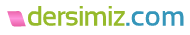 YAPILARINA GÖRE SIFATLAR
Biçim açısından sıfatlar adlarda olduğu gibi incelenmektedir. 

Basit Sıfatlar
Türemiş Sıfatlar
Bileşik Sıfatlar
Basit Sıfatlar
Bu sıfatlar yapım eki almayan veya bileşik olmayan sözcüklerdir. 

Örnek;
İyi yiyecekleri bunlar almışlar.        
Dar giysiler onu çok farklı gösteriyor.
Bu adam sanıyorum ki buralı değil.
Türemiş Sıfatlar
Bu sıfatlar yapım ekleriyle kurulmuş sözcüklerdir. Öyle ki, bu sıfatlar ad ve eylem kök ve gövdelerine getirilerek kurulur.

Örnek;
Yanık ekmekleri de satmaya çalışıyordu.
Ulusal bayramlarını izleyemedik.
Bileşik Sıfatlar
Bileşik sıfatlar, bileşik sözcüklerin sıfat görevi yapanlarıdır. Bileşik sözcükler genel olarak ad gibi kullanılırlar. 
   
    Örneğin "karabiber" birleşik addır. "Karabiber kutusu" ad tamlamasıdır. Ancak  "karabiberli yemek" tamlaması sıfat tamlamasıdır.
Ağırbaşlı kızlar burada çalışabilir.
Yurtsever insanlara ihtiyaç var.
Zeytinyağlı yemekleriniz çok güzel.
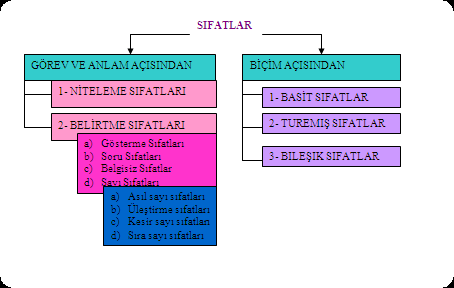